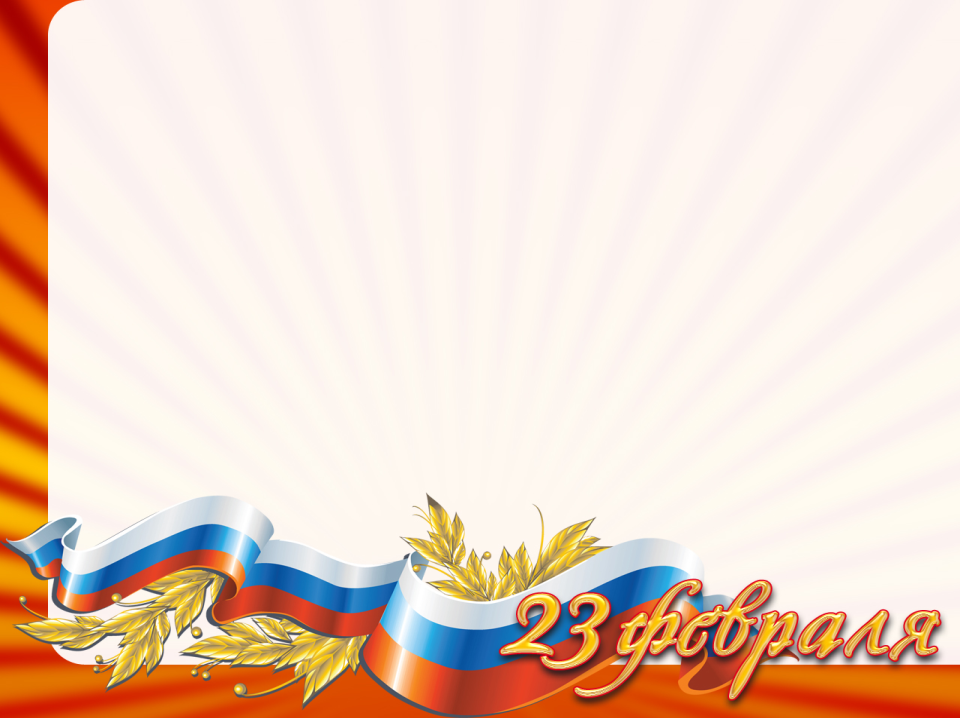 тема недели
Защитники Отечества
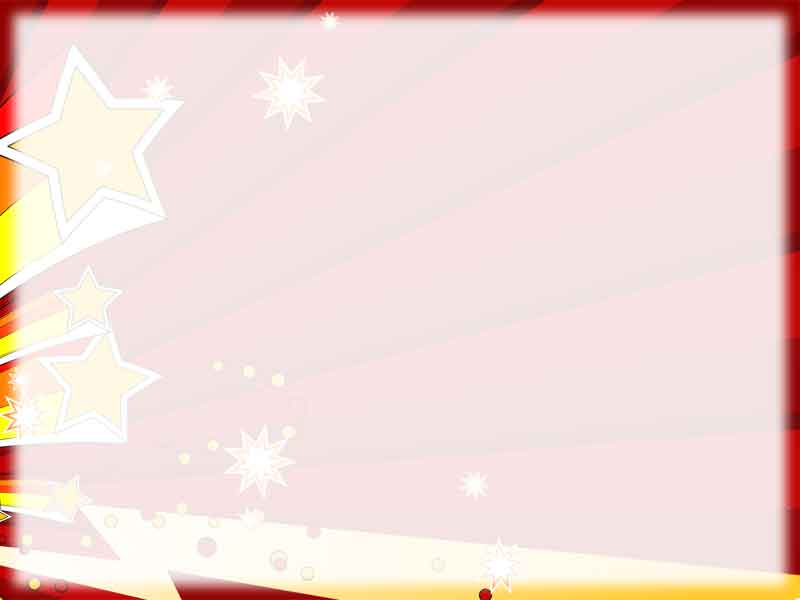 «Повтори». 
Побеседовать с ребенком о том, какой праздник отмечают 23 февраля, кто такие защитники Отечества. Рассмотреть вместе с ребенком изображения, имеющие отношение к Армии (в газетах, журналах, книгах, интернете, телевизоре и т.д.). Обсудить увиденное, дать необходимые пояснения.
Все эти люди - военные, воины, защитники Отечества (нашей Родины).
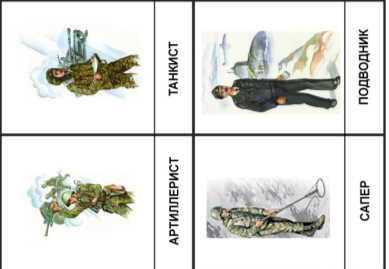 Задать ребенку вопрос: 
«Кто служит в Армии?» (образование имен существительных с помощью суффиксов -чик, -ист):
-чик: ракетчик, минометчик, летчик, зенитчик;
-ист: связист, танкист, артиллерист.
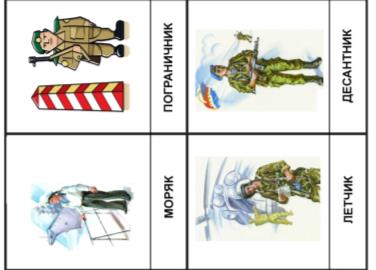 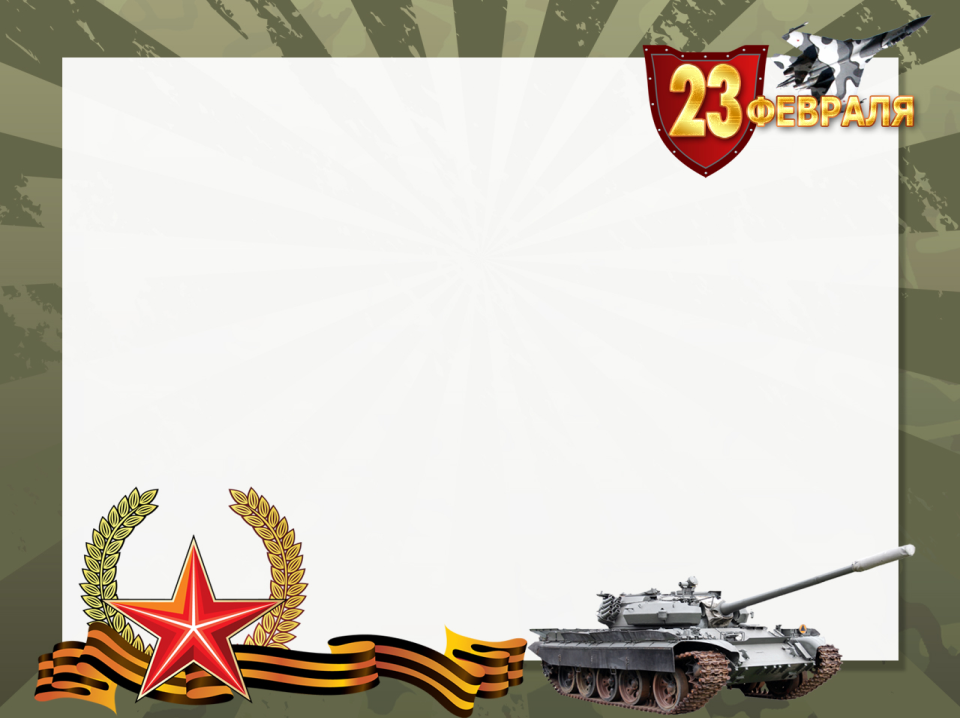 2. «Подбери признак» (не менее трех признаков). 
Какой? Какая? Какое? Какие?
Солдат (какой?) — смелый, храбрый, отважный
Танк-…, 
Моряк-…, 
Капитан-…,
Корабль-…, 
Самолет-…, 
Армия-… ,
Родина-…,
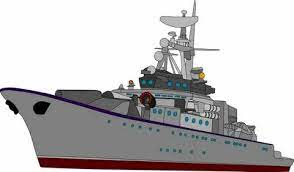 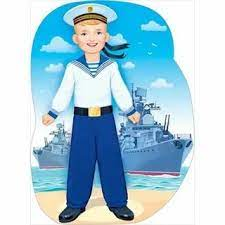 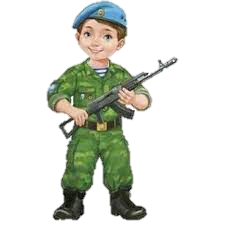 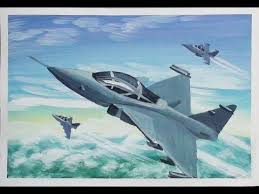 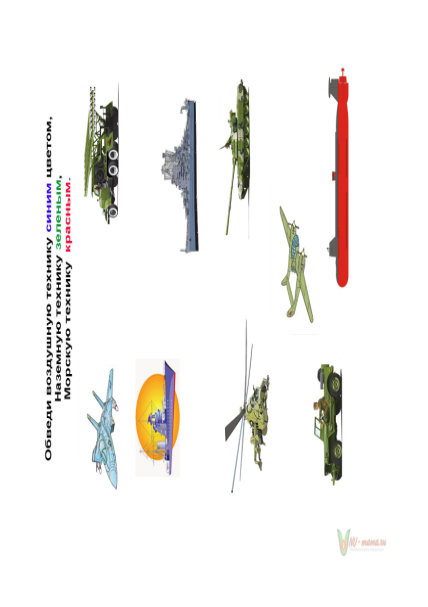 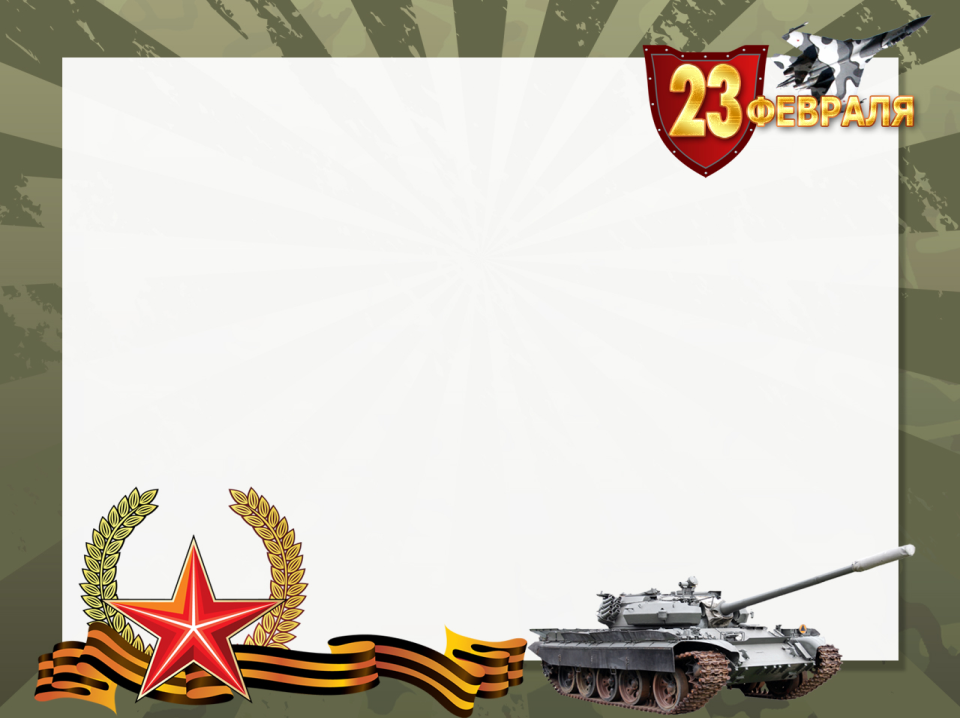 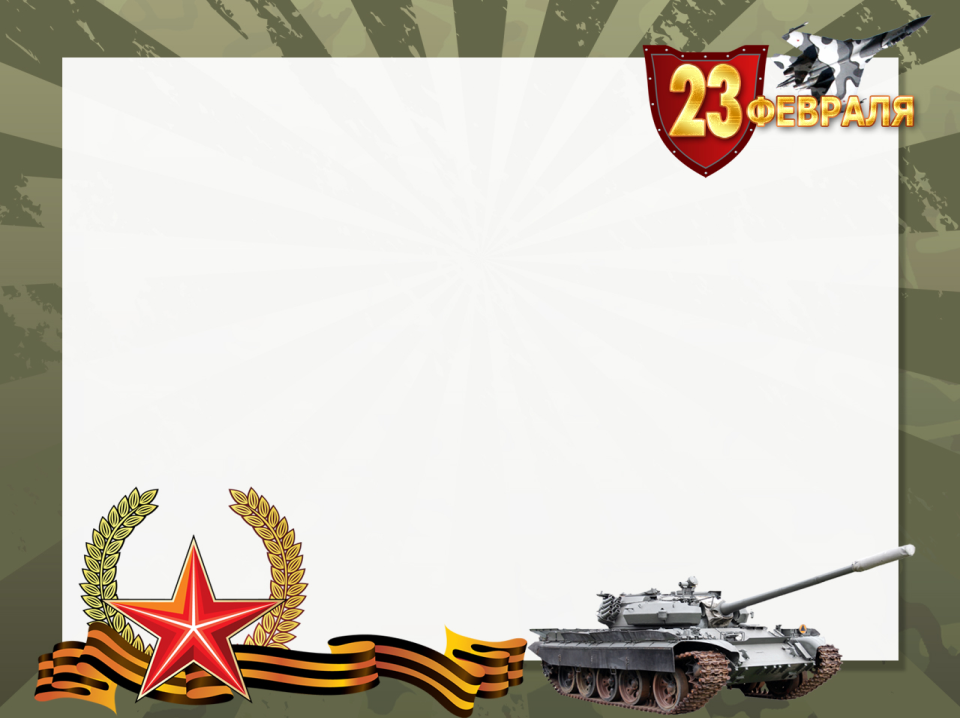 3. «Подбери действие»
просим ребенка повторить все предложение

Взрослый: Артиллерист (Что делает?)Ребенок (стреляет из пушки)
                       Артиллерист стреляет из пушки. 
Летчик… (летает на самолете) 
Пулеметчик… (строчит из пулемета)
Разведчик… (ходит в разведку) 
Пограничник… (охраняет границу) 
Десантник… (прыгает с парашютом)
Моряк…(служит на корабле)
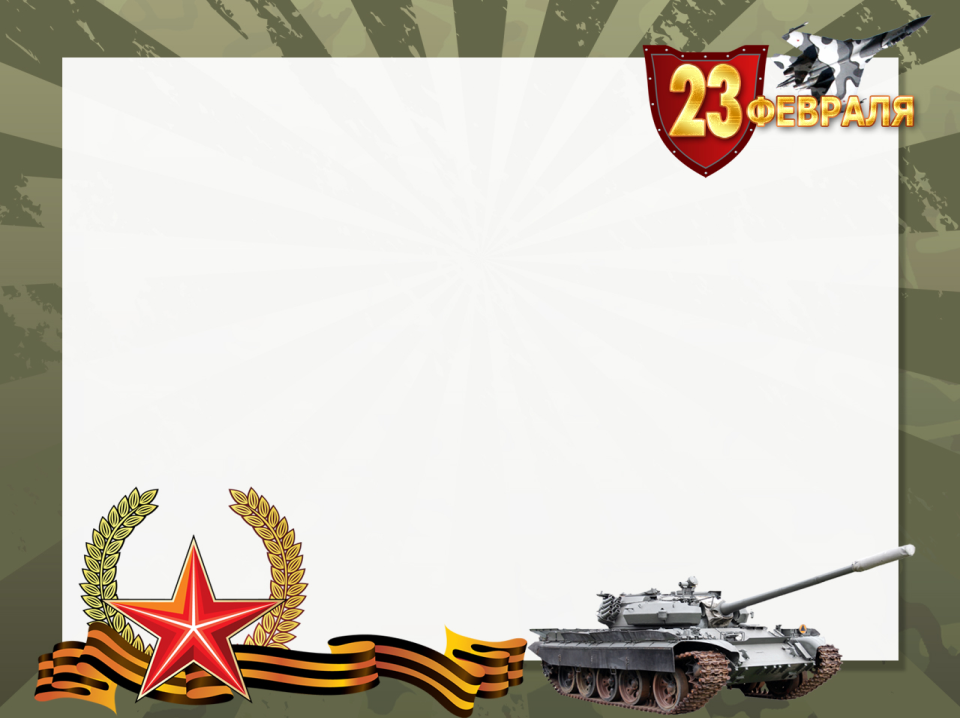 Дидактическая игра «Сосчитай» (счет различных предметов — согласование числительных с существительными):
один танк, два танка ... пять танков.
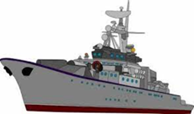 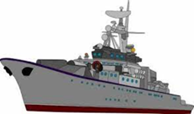 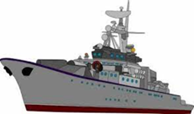 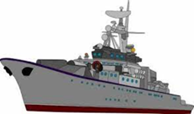 «Кому что нужно?»
Назовите предметы, которые нужны парашютисту, танкисту, моряку ит.д.- Парашютисту что нужно? - Парашютисту нужен парашют, самолет. 
Танкисту что нужно?  - Танкисту нужен танк. 
- Моряку что нужно?  - Моряку нужен бинокль, корабль, бескозырка, тельняшка. - Что нужно пограничнику? Пограничнику нужен автомат, сапоги.
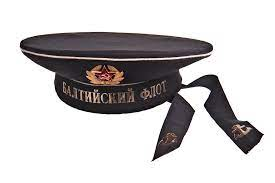 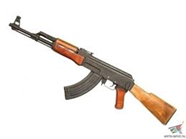 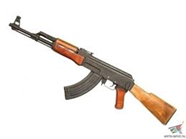 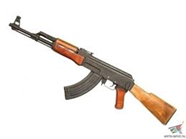 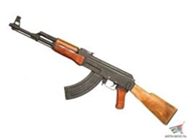 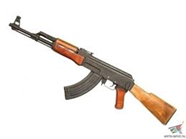 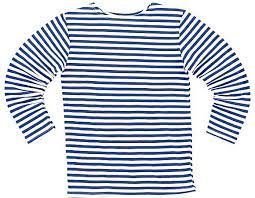 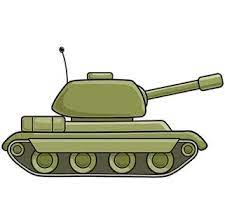 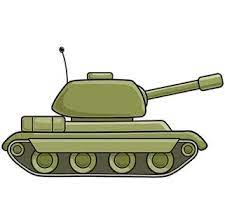 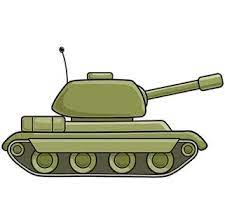 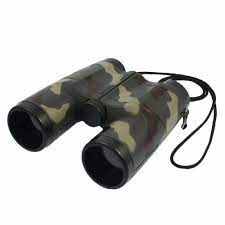 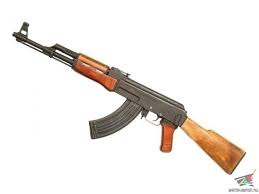 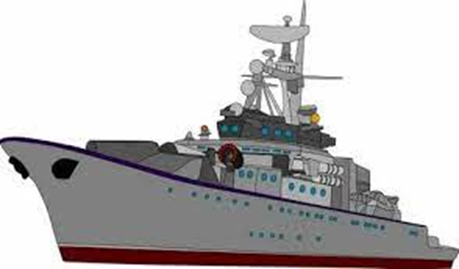 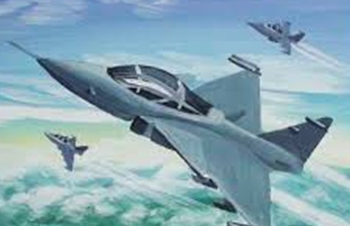 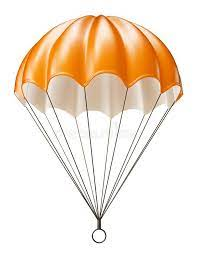 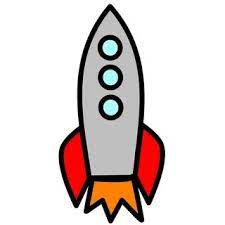 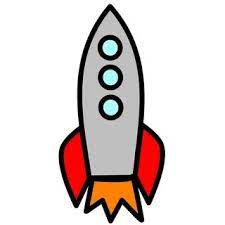 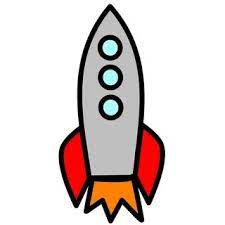 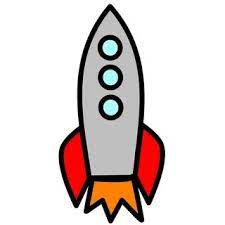 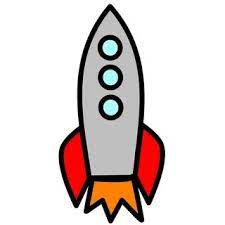 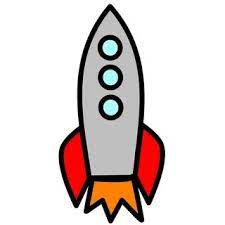 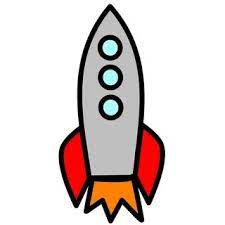 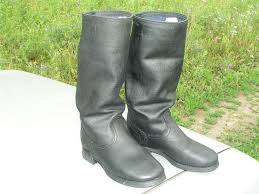 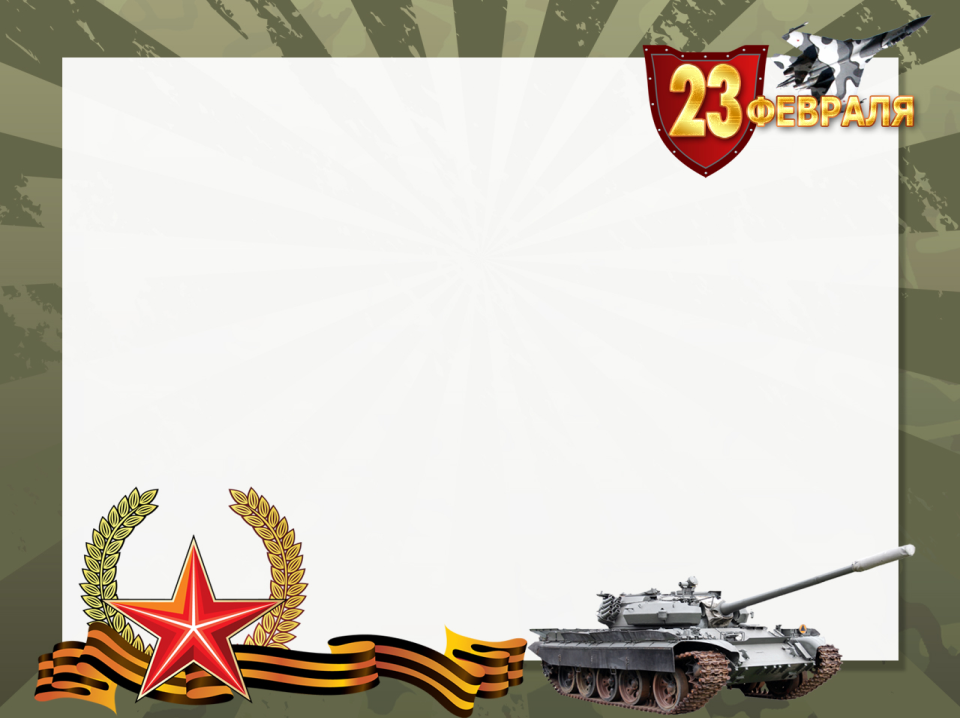 4. Игра «Один-много»
 (много это… — много кого, чего…) 
Солдат – солдаты — солдатов, 
Летчик — летчики — летчиков 
Вертолет — вертолеты — вертолетов   Танкист – танкисты — танкистов
Танк — танки — танков
Истребитель — истребители — истребителей 
Граница – границы — границ 
Пограничник – пограничники — пограничников
Звезда – звезды — звезд
Орден – ордена — орденов
Моряк – моряки — моряков
Медаль – медали — медалей
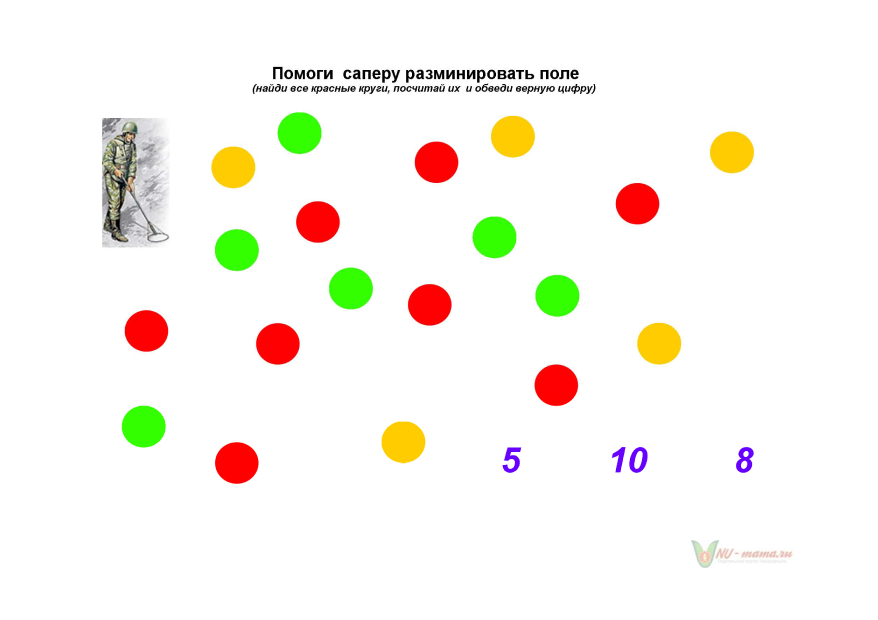 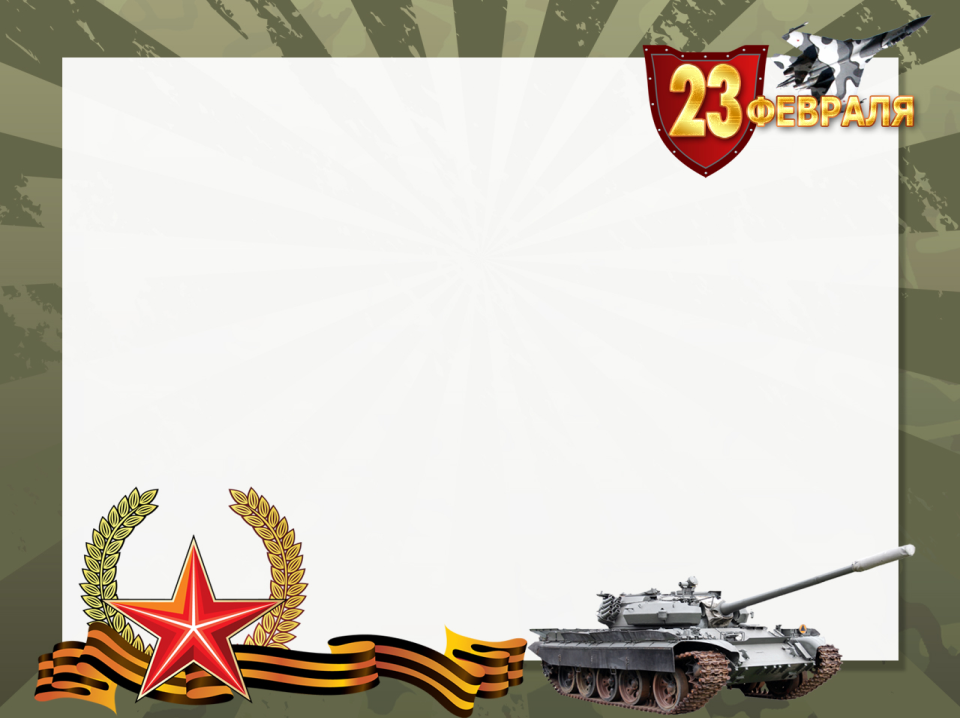 Выложить из спичек фигурку по образцу.
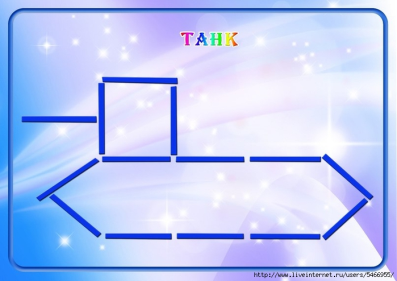 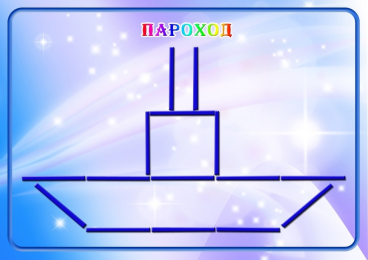 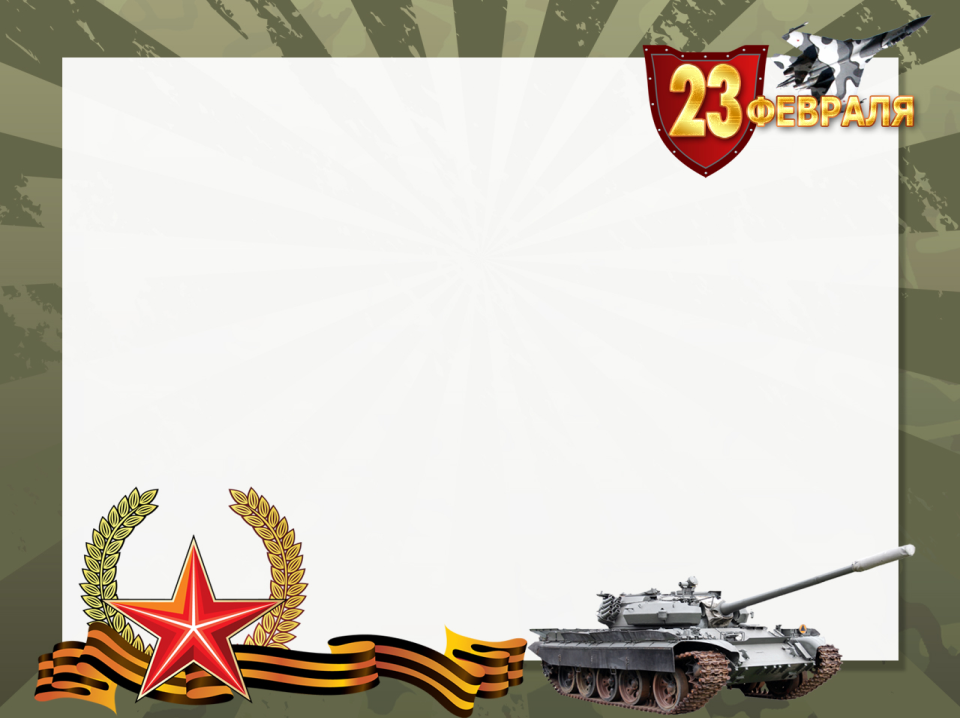 Составьте предложение по картинке 
и выложите модель предложения

Пограничник охраняет границу.
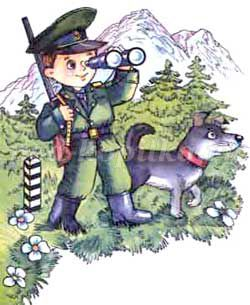 .
.
Пересказ рассказа "Граница Родины - на замке" по серии сюжетных картин.
1Чтение  рассказа. Граница Родины - на замке.
 Границу нашей Родины охраняют пограничники. В дозор вышли  солдат Василий и его верный друг - пёс Трезор. Вдруг пограничник заметил свежие следы. Он показал их Трезору.  Трезор тут же побежал по следам.Вскоре пограничник и Трезор увидели нарушителя границы. В руках он держал пистолет, а увидев пограничника и Трезора, направил пистолетна них . Трезор весь напрягся и напал на преступника. Он схватил нарушителя за руку, и тот от испуга уронил пистолет. Верные друзья арестовали нарушителя.Пусть каждый знает, что граница нашей Родины - на замке.
 2 Беседа по прочитанному с опорой на сюжетные картинки.- Кого ты видишь на первой картинке?
-Куда вышли солдат Василий и его пес Трезор?- Что заметил пограничник?- Кому он показал следы?Рассмотри вторую картинку.
- Куда побежал Трезор?- К кому привели следы?
Что было в руках у нарушителя?
Третья картинка
Что сделал нарушитель, когда Трезор напал на него?- Как можно назвать пограничника и Трезора, какие они? - Если все защитники будут такие, то какой будет наша Родина?
Смотри на картинки и расскажи, что ты запомнил
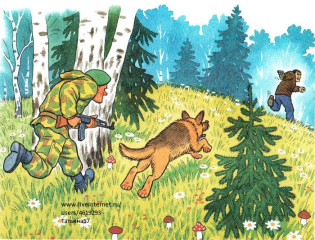 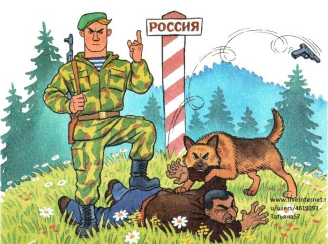 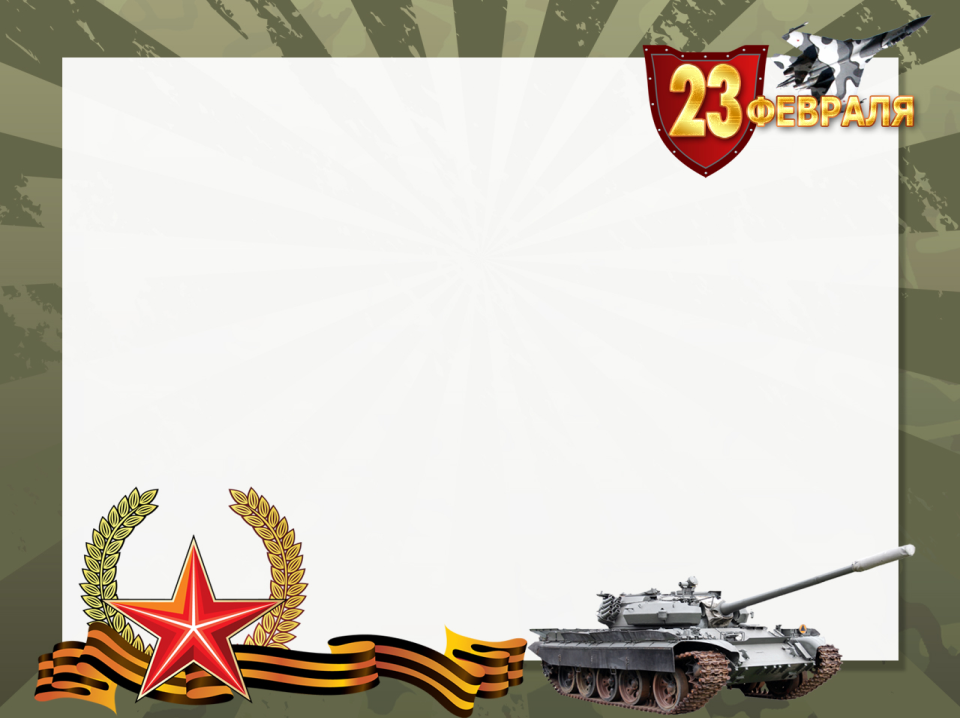 http://logoportal.ru/domashnee-zadanie-po-teme-den-zashhitnika-otechestva/.html
http://vb2.userdocs.ru/biolog/446709/index.html?page=22
http://nu-mama.ru/publ/tematicheskie_zanjatija/tematicheskoe_zanjatie_quot_den_zashhitnika_otechestva_quot/13-1-0-115
http://otstavanie.ru/uchimdetejj-perneskazu-i-sostavleniyu-rasskaza.html